Фауна неогенового периода
В среднем миоцене (более 15 миллионов лет назад) животный мир тех пространств характеризуется общим комплексом животных, который называется анхитериевой фауной. 
Анхитериевая фауна сформировалась в результате развития местных элементов и ассимиляции прищельцев, в основном из Африки. 
Анхитерий – это небольшая лошадка, родственник одного из предков нынешних лошадей.
.
Анхитериевая фауна
Анхитерий и типичный ландшафт его обитания
Ацератерий
Брахипотерий
Динотерий
Мастотонт гомфотерий
Платибеладон. Высота этого экзотического мастодонта составляла 3 метра
Медведесобака амфицион
Гиппарионовая фауна (с 12 миллионов лет назад до 2-3 миллионов лет назад)
Гиппарион - это некрупная лошадь, и тоже с тремя мягкими пальцами вместо копыт. Это свидетельствует о приспособленности гиппариона к мягкому грунту. Многочисленные стада этих животных, вместе с другими, не просто обитали в этом ландшафте, они буквально его формировали, перерабатывая растительную массу.
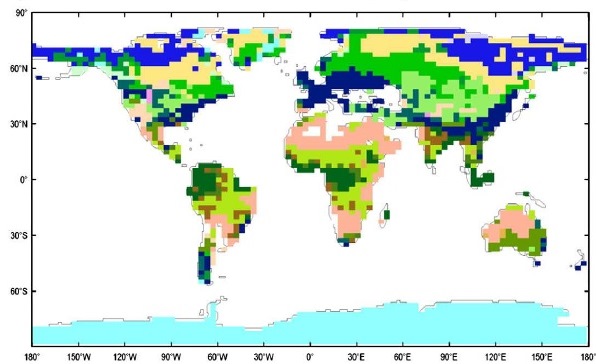 Биомы Земли в тортоне
Лесостепной ландшафт
Степной ландшафт
Гиппарион
Лошадь Стенона
Носорог хилотерий, самый распространенный носорог гиппарионовой фауны
Мастодонт ананкус. 
Рост  3 метра
Гомотерий. 
Вес 350 кг, рост 140 см в холке
Динофелис